KAPITOLA 2: Prostředí distribuční logistiky na poslední míli
LEKCE 5: Environmentální a společenské dopady logistiky na poslední míli
Kapsle
2.5.6
Atraktivita a pracovní podmínky aktivit v LMD
1
Tematicky předcházející kapsle :
Tato kapsle může být samostatným studijním dokumentem. Nicméně pro lepší pochopení funkcí LMD si prosím projděte kapitoly 1-2.
Související kapsle :
n/a
Autoři :
Cisita Parma Scarl & NVF National Training Fund & SUSMILE Consortium
2
Cíl kapsle
Prvním cílem této kapsle je nabídnout studentům kvalifikované zdroje, které jim umožní pochopit možnosti volby kariéry v logistice a v odvětví LMD. Druhým cílem je informovat (případné) budoucí manažery a vedoucí týmů na střední úrovni o otázkách, které je třeba znát a ošetřovat, pokud jde o pohodu a pracovní podmínky pracovníků v LMD.
3
Obsah
Příležitosti volby povolání v logistice a LMD
Problémy v logistice a LMD, které je třeba znát
Otázky zdraví a bezpečnosti v logistice během pandemie
4
Pokyny k dokumentu, revize zdroje
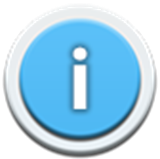 Prostřednictvím zdrojů nabízených v těchto kapslích bude uživatel moci získat informace od odborníků z daného odvětví o příležitostech, které se v současné době nabízejí mladým lidem, kteří chtějí pracovat v logistice, a také o souboru dovedností, které jsou logistickými společnostmi a zaměstnavateli (jak v oblasti skladování, tak v oblasti přepravy) nejvíce poptávány. Na druhou stranu je také důležité upozornit začínající odborníky na vysoký tlak a konkurenci v odvětví logistiky a na možné stresové faktory. Kromě toho jsou uvedeny i některé informace o sociálních podmínkách práce v logistice a také o proměnných v oblasti bezpečnosti a ochrany zdraví, které ovlivňují logistiku během pandemie (např. Covid 19).
5
Pokyny k dokumentu, revize zdroje
Kapsle je uspořádána podle následujícího zdůvodnění:
#Dokument, zdroj 1. Příležitosti, které se v současné době naskýtají lidem, kteří se chtějí věnovat kariéře v logistice: odvětví poháněné inovacemi díky novým IT technologiím a rostoucímu objemu činností.
#Dokument, zdroj 2.  Soubor dovedností poptávaných na trhu práce v logistice a nové trendy určující konkurenční výhodu v tomto odvětví.
#Dokument, zdroj 3. Problémy, kterých by si měli být uchazeči o zaměstnání vědomi:
-vysoký tlak, který na pracovníky vyvíjí náročná a na termíny orientovaná činnost
-dlouhé pracovní směny včetně nočních a víkendů jsou pro pracovníky v odvětví dodávek nezbytné
#Dokument, zdroj 4. Přehled sociálních podmínek spojených s prací v logistice a také témata bezpečnosti a ochrany zdraví při práci, která se v LMD objevují během pandemie.
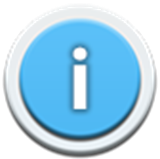 6
Dokument, zdroj 1
V této sekci najdete webové články o aktuálních příležitostech pro zájemce o kariéru v logistice:

Shuttleworth, J. (2018, duben 27). Pět důvodů pro kariéru v logistice. Forbes. https://www.forbes.com/sites/forbesbusinessdevelopmentcouncil/2018/04/27/five-reasons-to-pursue-a-career-in-logistics/?sh=7a4f33ac73e8 

Morgan McKinley (2018, Září 2). Sedm skvělých důvodů, proč se věnovat kariéře v logistice. https://www.morganmckinley.com/ie/article/why-career-logistics-advantages
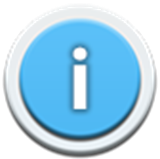 7
Dokument, zdroj 2
Z této sekce se dostanete na webový článek o dovednostech potřebných v současné době v logistice a o faktorech určujících konkurenční výhodu:

Adecco. (2022, Leden 10). 12 nejlepších pracovních dovedností pro vaši kariéru v logistice. https://www.adecco.co.uk/blog/top-10-skills-needed-to-work-in-logistics
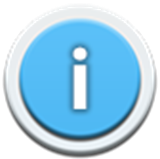 8
Dokument, zdroj 3
V této sekci najdete webové články o tlacích a požadavcích, které by měli znát uchazeči, kteří chtějí pracovat v logistice:


Kooperativní logistická síť (2021). Jednoduché způsoby, jak mohou speditéři snížit stres na pracovišti. https://www.thecooperativelogisticsnetwork.com/blog/2021/04/28/simple-ways-for-freight-forwarders-to-reduce-stress-at-the-workspace/ 

Meriem, E. (2019). Stres v logistice a řízení dodavatelského řetězce. [Konferenční dokument]. Hospodářský a sociální rozvoj: Sborník příspěvků; Varaždin, 21.3./22.3.2019. https://www.proquest.com/openview/8cc2d0de57d2d5e0c97d62617f2a996c/1?pq-origsite=gscholar&cbl=2033472  
(Přístup k celému článku může vyžadovat placené předplatné).

Waters, W. (2021, 17. prosince). Stres mezi pracovníky dopravy a logistiky narůstá. Lloyd´s Loading List. https://www.lloydsloadinglist.com/freight-directory/news/Stress-mounts-among-transport-and-logistics-staff/80557.htm#.Yk2MJDUzW3C
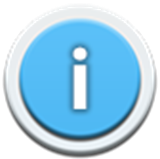 9
Dokument, zdroj 4
V této sekci získáte přístup ke zdrojům o sociálních podmínkách spojených s prací v logistice a k tématům bezpečnosti a ochrany zdraví, která se objevují v LMD během pandemie.

Scullion, M. (2020, 2. září). Ochrana zdraví, bezpečnosti a doručování na poslední míli během pandemie. Příchozí logistika. https://www.inboundlogistics.com/cms/article/protecting-health-safety-and-final-mile-delivery-during-a-pandemic/ 

Maack, W. (2019): Sociální podmínky v logistice v Evropě: zaměření na silniční dopravu. Závěrečná zpráva. EVA - Evropská akademie pro ekologicky šetrnou dopravu gGmbH. https://www.wilke-maack.de/wp-content/uploads/2020/07/report_social_conditions_in_logistics.pdf
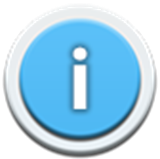 10
[Speaker Notes: G he]
Cvičení: otevřené otázky
Zamyslete se a pokuste se vlastními slovy odpovědět na následující otevřené otázky, které vám mají pomoci zvládnout témata této kapsle:

Jaké příležitosti nabízí kariéra v logistice mladým odborníkům?

Které faktory umožňují společnostem v logistice získat konkurenční výhodu proti hlavním konkurentům?

Který soubor dovedností, postojů a způsobu myšlení operátora se nejlépe hodí do odvětví logistiky?

Které jsou hlavní výzvy a tlakové body, kterým bude provozovatel logistiky pravděpodobně čelit ve své kariéře?

Které jsou hlavní problémy související se sociálními podmínkami v odvětví logistiky?
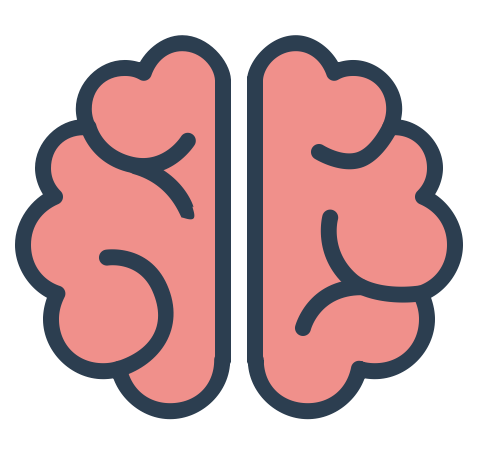 11
[Speaker Notes: G he]